ОБЪЕКТ ИССЛЕДОВАНИЯ – 
профессиональное самоопределение обучающихся выпускных классов. 

ПРЕДМЕТ ИССЛЕДОВАНИЯ – 
психологические особенности профессионального самоопределения школьников выпускных классов в сельской местности.

ГИПОТЕЗА ИССЛЕДОВАНИЯ - 
- акцентуации характера оказывают влияние на предпочтение в выборе профессии старшеклассниками.
ЦЕЛЬ ИССЛЕДОВАНИЯ - 
- изучить особенности профессионального самоопределения учащихся выпускных классов.
ЗАДАЧИ:
Проанализировать теоретические основы изучения особенностей профессионального самоопределения школьников выпускных классов (9, 11год обучения);

Рассмотреть психологические особенности личностного развития школьников выпускных классов, влияющие на определение будущей профессии;

Провести исследование особенностей профессионального самоопределения школьников 9 и 11 классов.
БАЗА ЭМПИРИЧЕСКОГО ИССЛЕДОВАНИЯ -
– МКОУ СОШ №15 а.Махмуд-Мектеб Нефтекумского района Ставропольского края.
Всего в исследовании приняли участие  39 человек: 
32 ученика 9 класса;
7 учеников 11 классов.
В процессе исследовании нами был использован комплекс методик, адекватных объекту и предмету исследования. 
Среди них: беседы, личностный опросник Шмишека, дифференциально-диагностический опросник Е.А. Климова.
АНАЛИЗ РЕЗУЛЬТАТОВ ИССЛЕДОВАНИЯ В ГРУППЕ ОБУЧАЮЩИХСЯ  В 9 КЛАССЕ
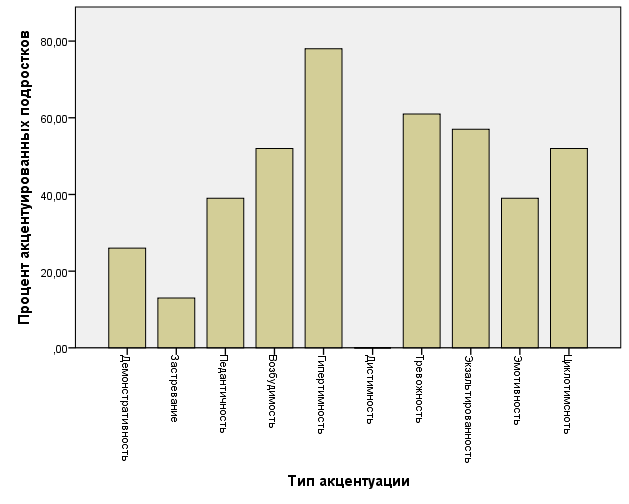 Рисунок . Диаграмма акцентуаций у  подростков 9 класса.
АНАЛИЗ РЕЗУЛЬТАТОВ ИССЛЕДОВАНИЯ В ГРУППЕ ОБУЧАЮЩИХСЯ  В 9 КЛАССЕ
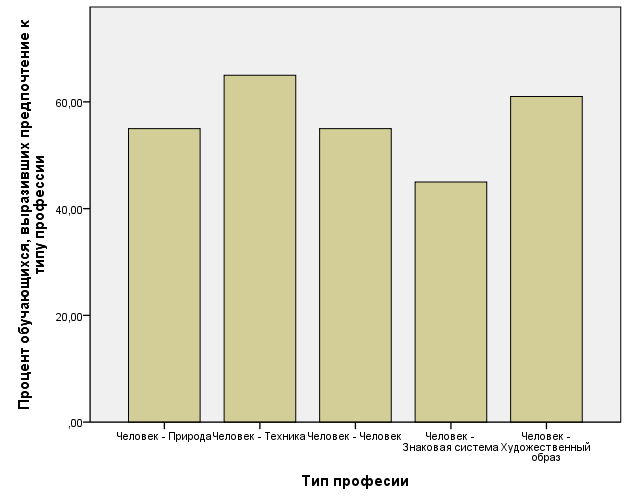 Рисунок. Диаграмма выбора типов профессий девятиклассниками.
АНАЛИЗ РЕЗУЛЬТАТОВ ИССЛЕДОВАНИЯ В ГРУППЕ ОБУЧАЮЩИХСЯ  В 11 КЛАССЕ
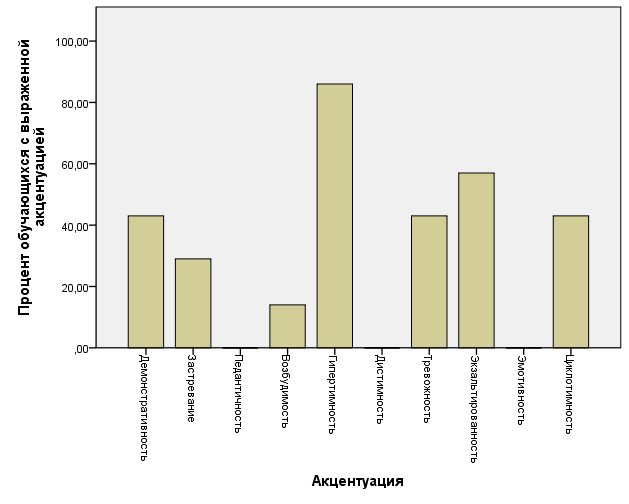 Рисунок. Диаграмма акцентуацией в 11 классе.
АНАЛИЗ РЕЗУЛЬТАТОВ ИССЛЕДОВАНИЯ В ГРУППЕ ОБУЧАЮЩИХСЯ  В 11 КЛАССЕ
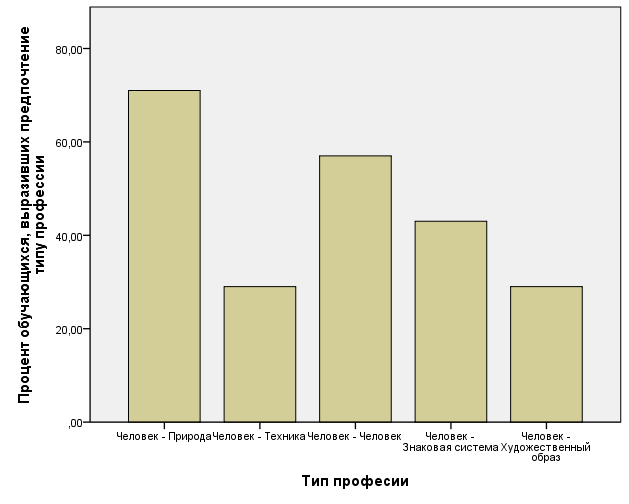 Рисунок. Диаграмма выбора типов профессий в 11 классе
ВЫВОДЫ
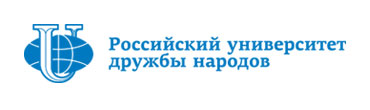 ОСОБЕННОСТИ 
ПРОФЕССИОНАЛЬНОГО САМООПРЕДЕЛЕНИЯ 
ШКОЛЬНИКОВ 
В СЕЛЬСКОЙ МЕСТНОСТИ 
9-Х И 11-Х КЛАССОВ
Выполнила:  Токанова И.Р.
Руководитель:  Бойко З.В., к.псих.н., доцент кафедры управления сестринской деятельность
г. Москва, 2018 г.